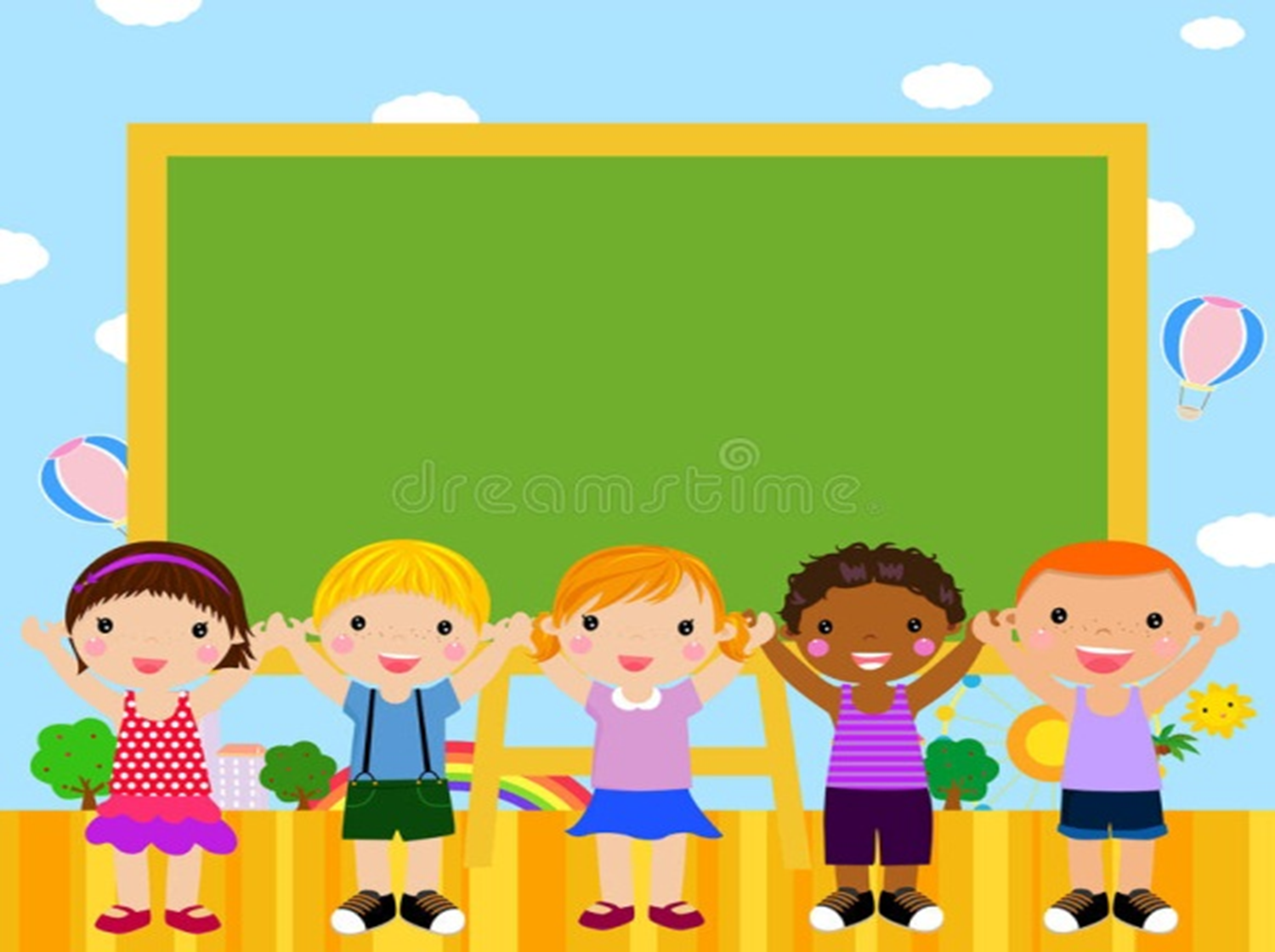 Chào mừng  
đến với tiết tập viết
T« chữ hoa: E, £
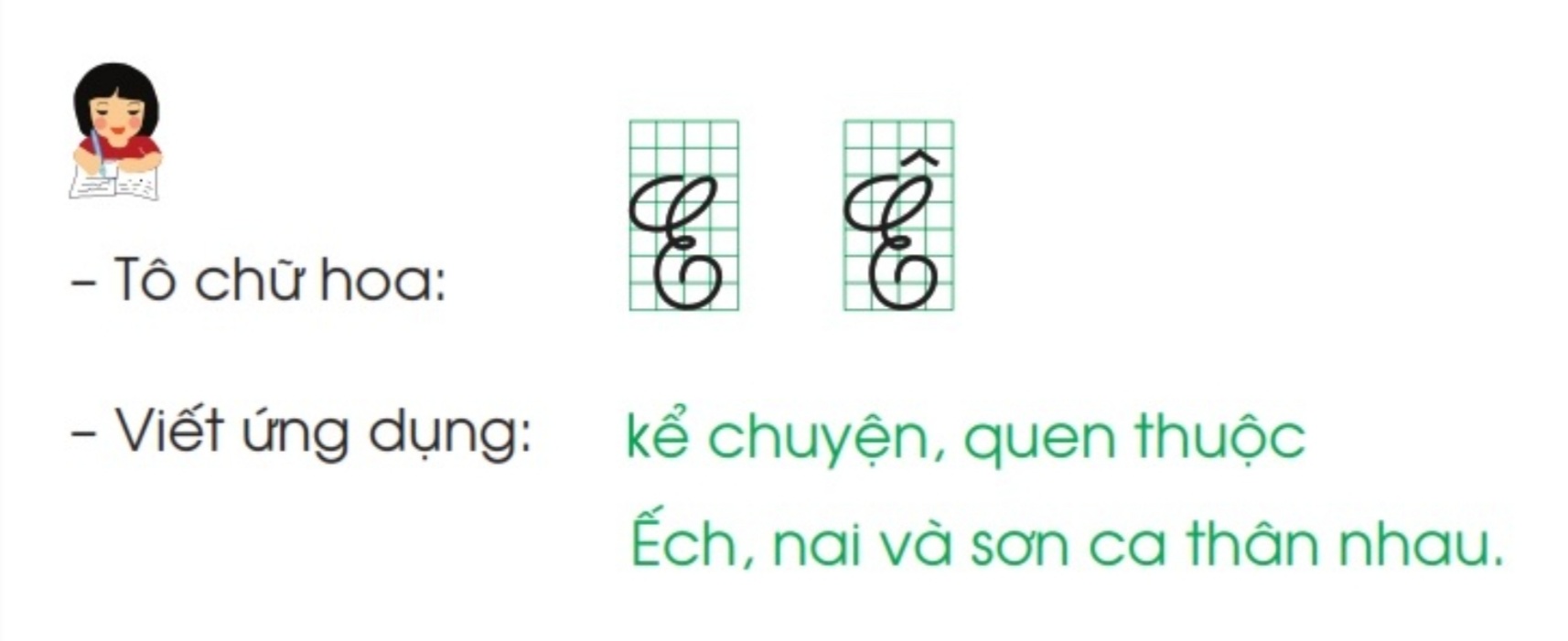 Quan s¸t vµ nhËn xÐt.
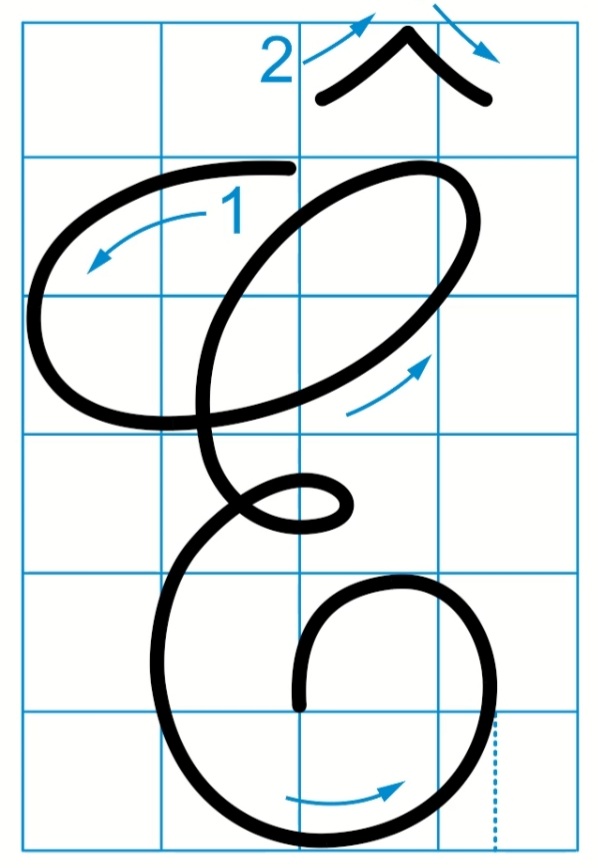 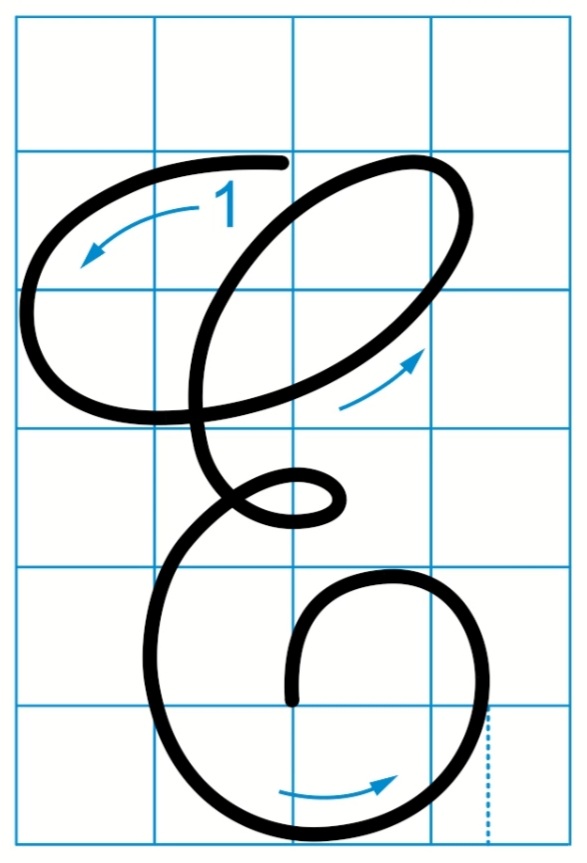 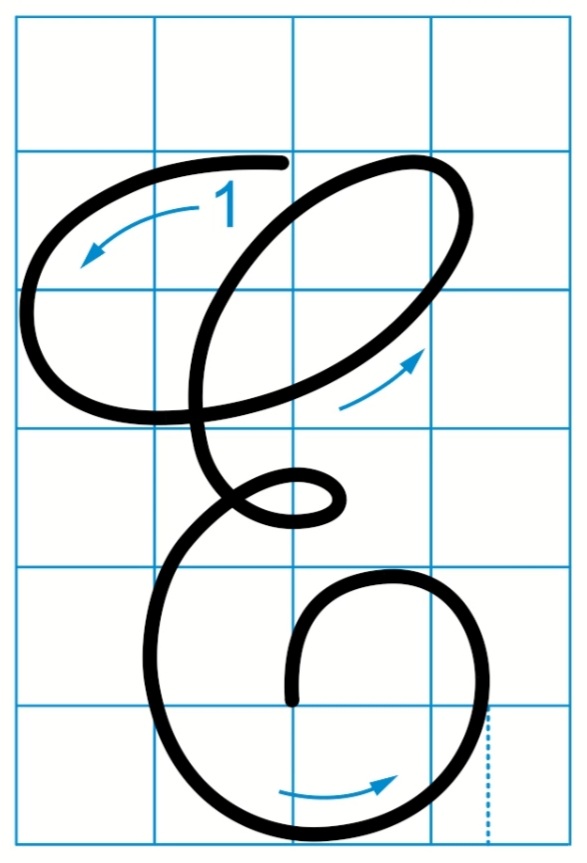 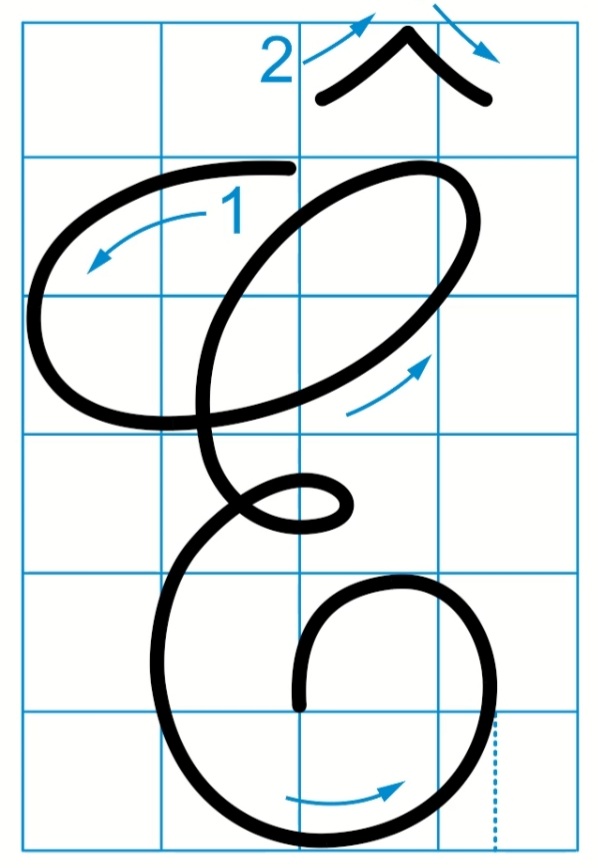 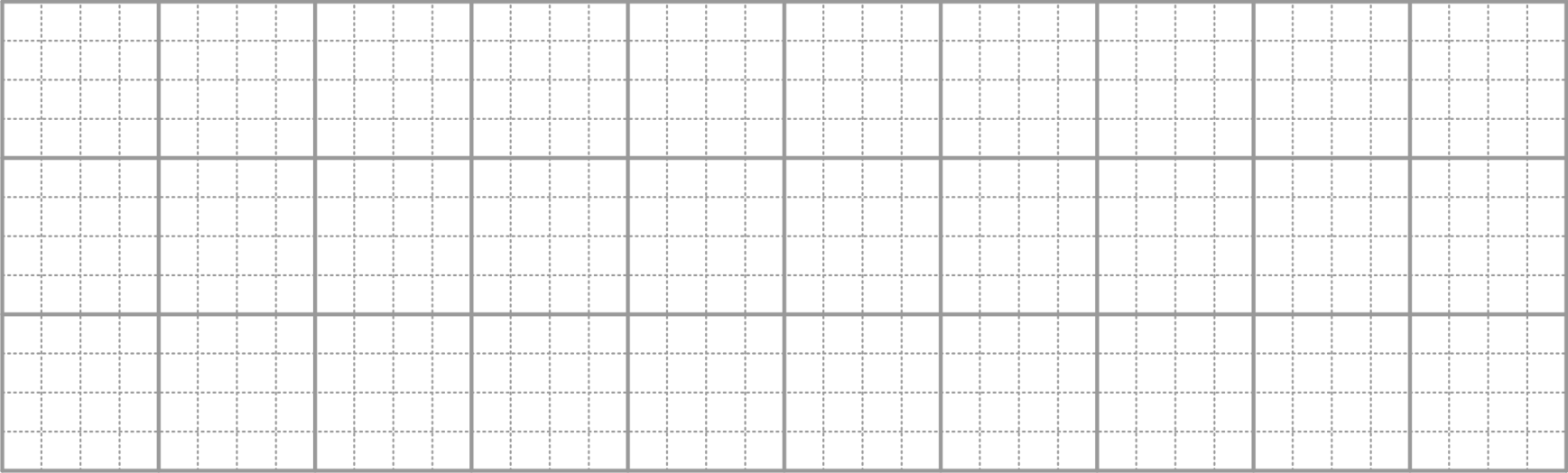 - ViÕt tõ, c©u øng dông
Γʶ εuΐİn
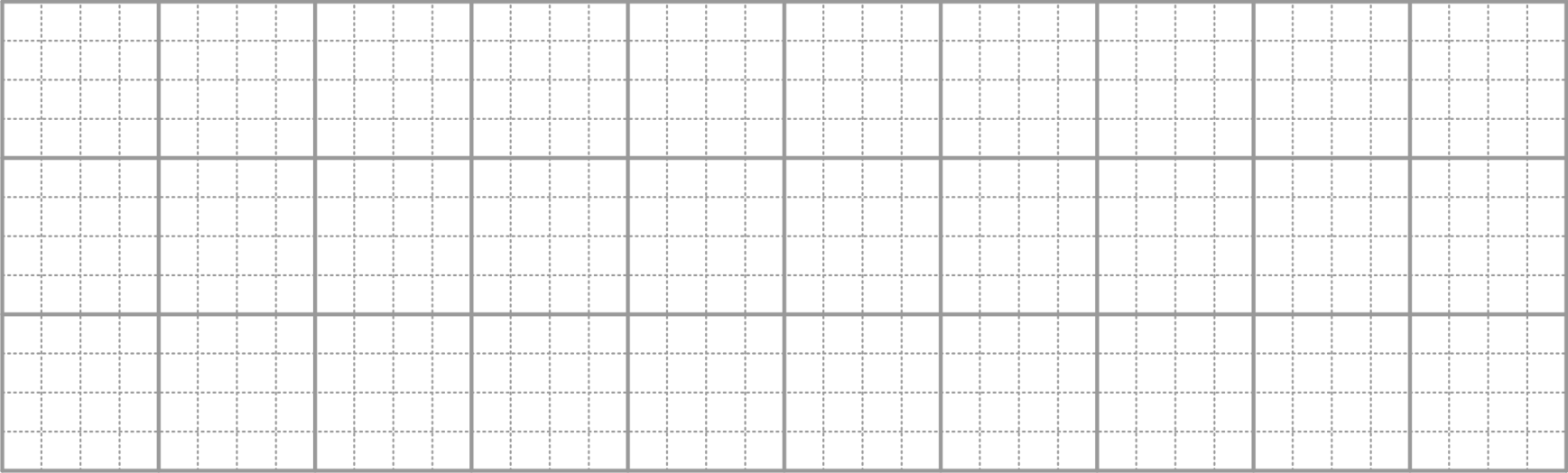 ǕΜen ǇhuȈ
Ếch, wai và sΩ ca κân ηau.
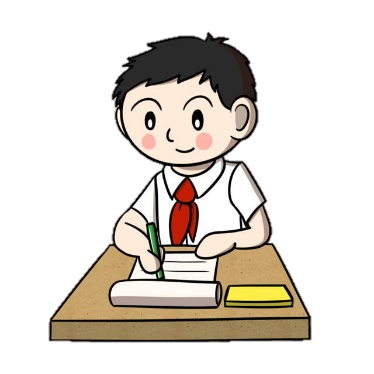 - T« chữ hoa: E, £
- ViÕt tõ, c©u øng dông
E
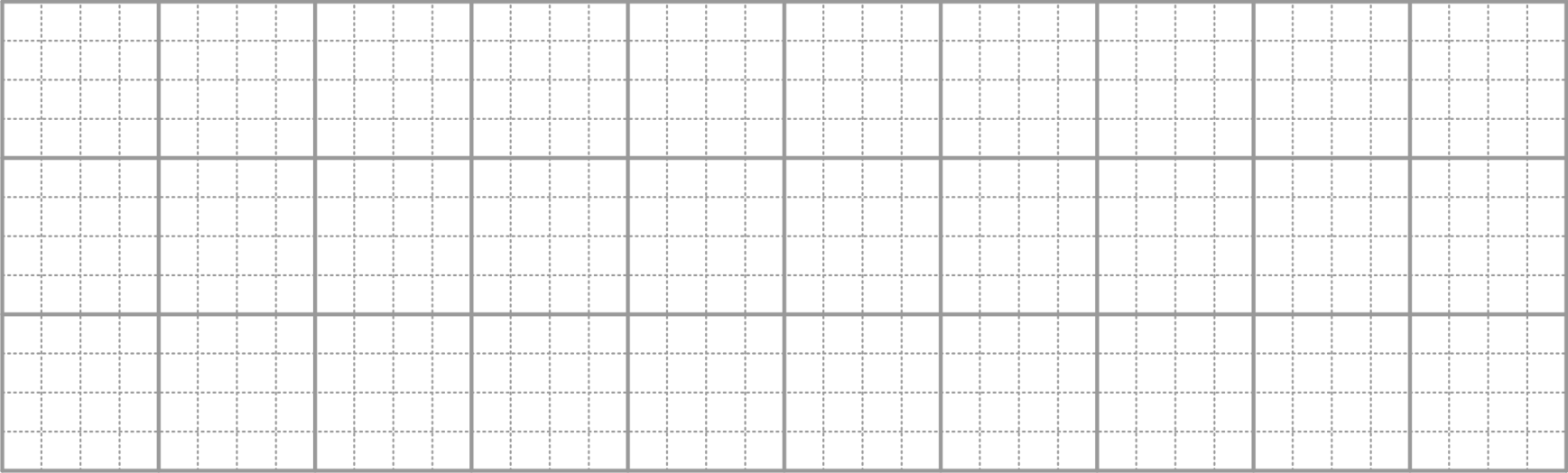 E
E
E
E
Ê
Ê
Ê
Ê
Ê
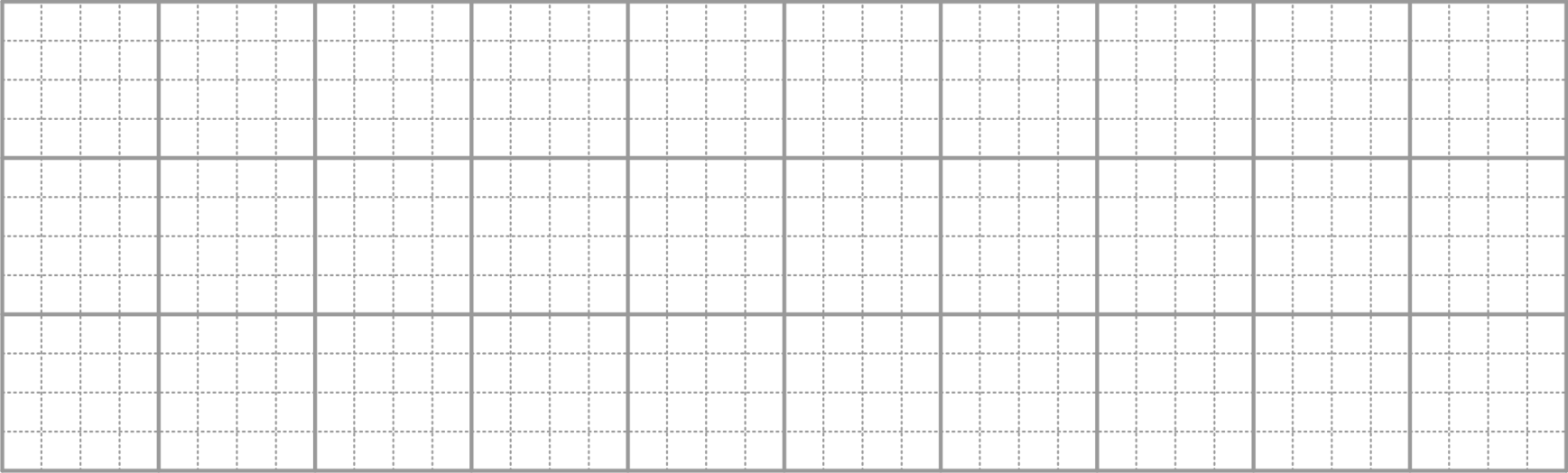 E
E
E
E
E
Ê
Ê
Ê
Ê
Ê
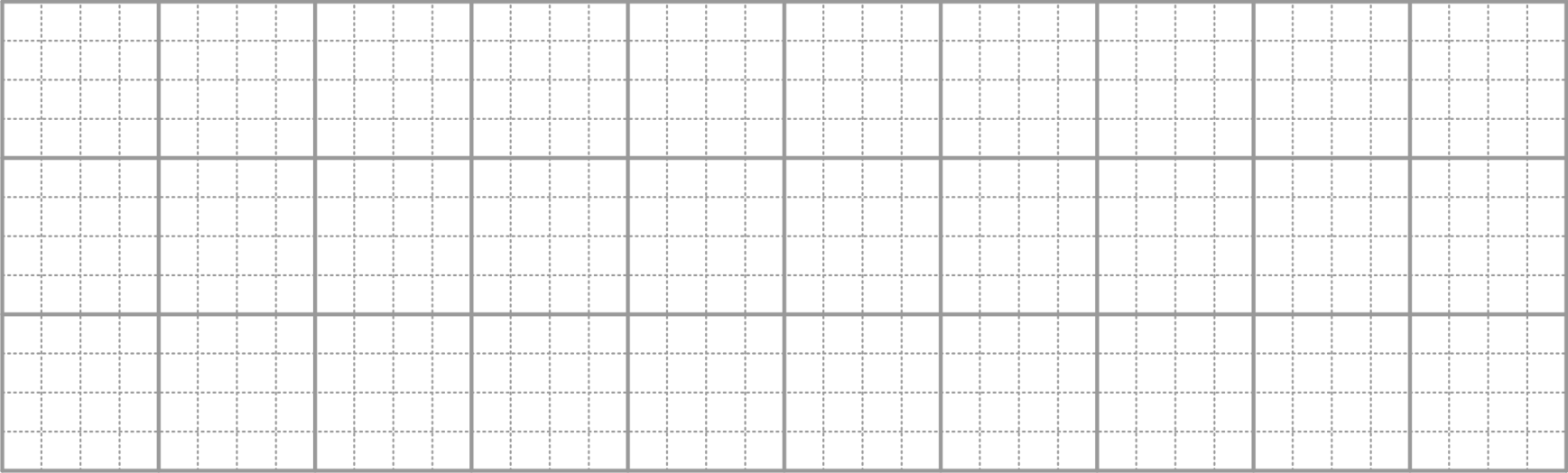 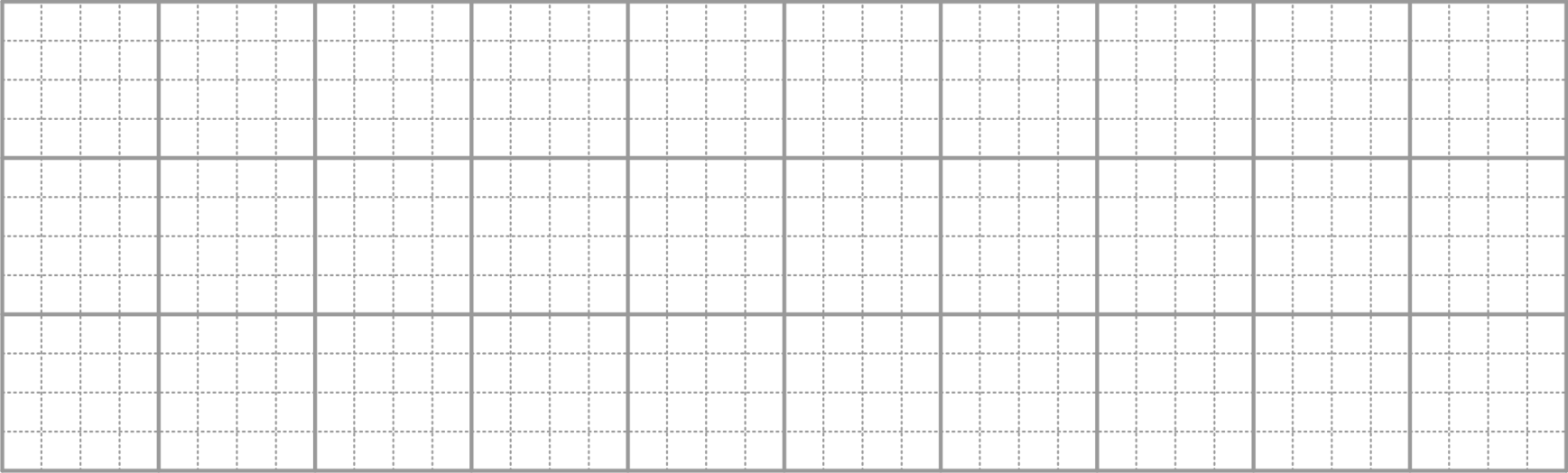 Γʶ εuΐİn
ǕΜen ǇhuȈ
E
Ếch, wai và sΩ ca κân ηau.
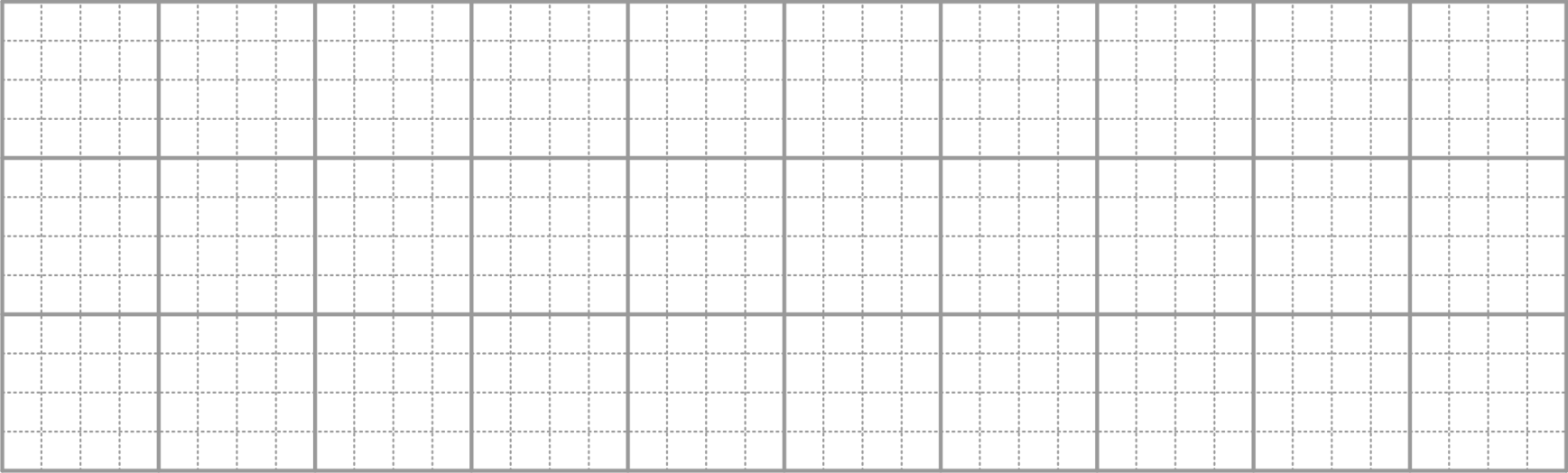 Ê
Γʶ εuΐİn
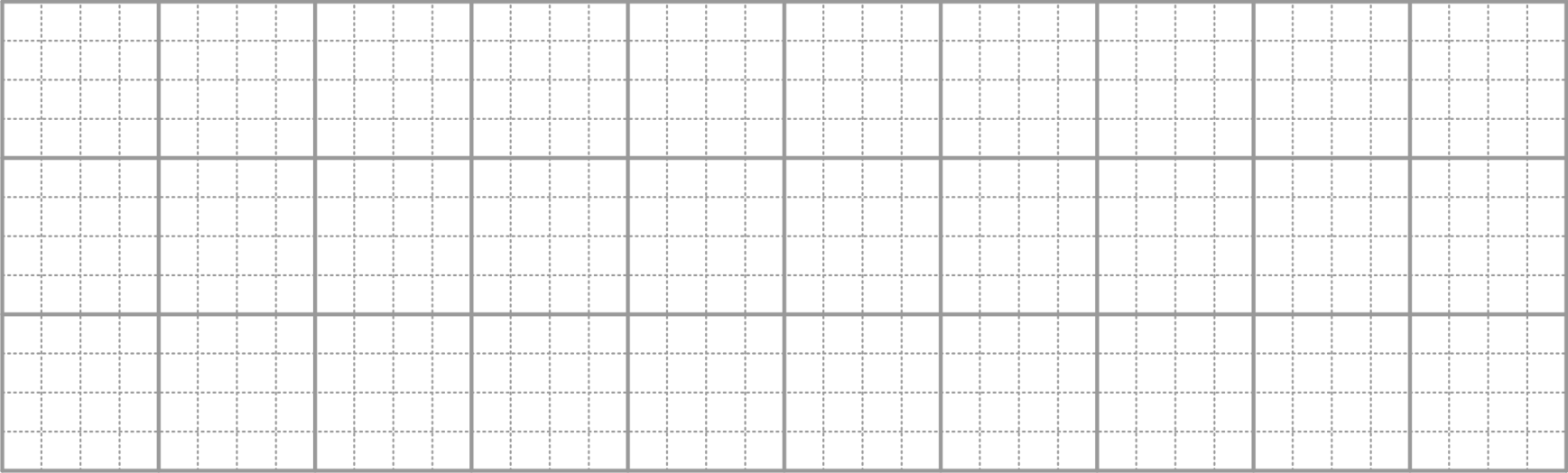 ǕΜen ǇhuȈ
E
Ếch, wai và sΩ ca κân ηau.
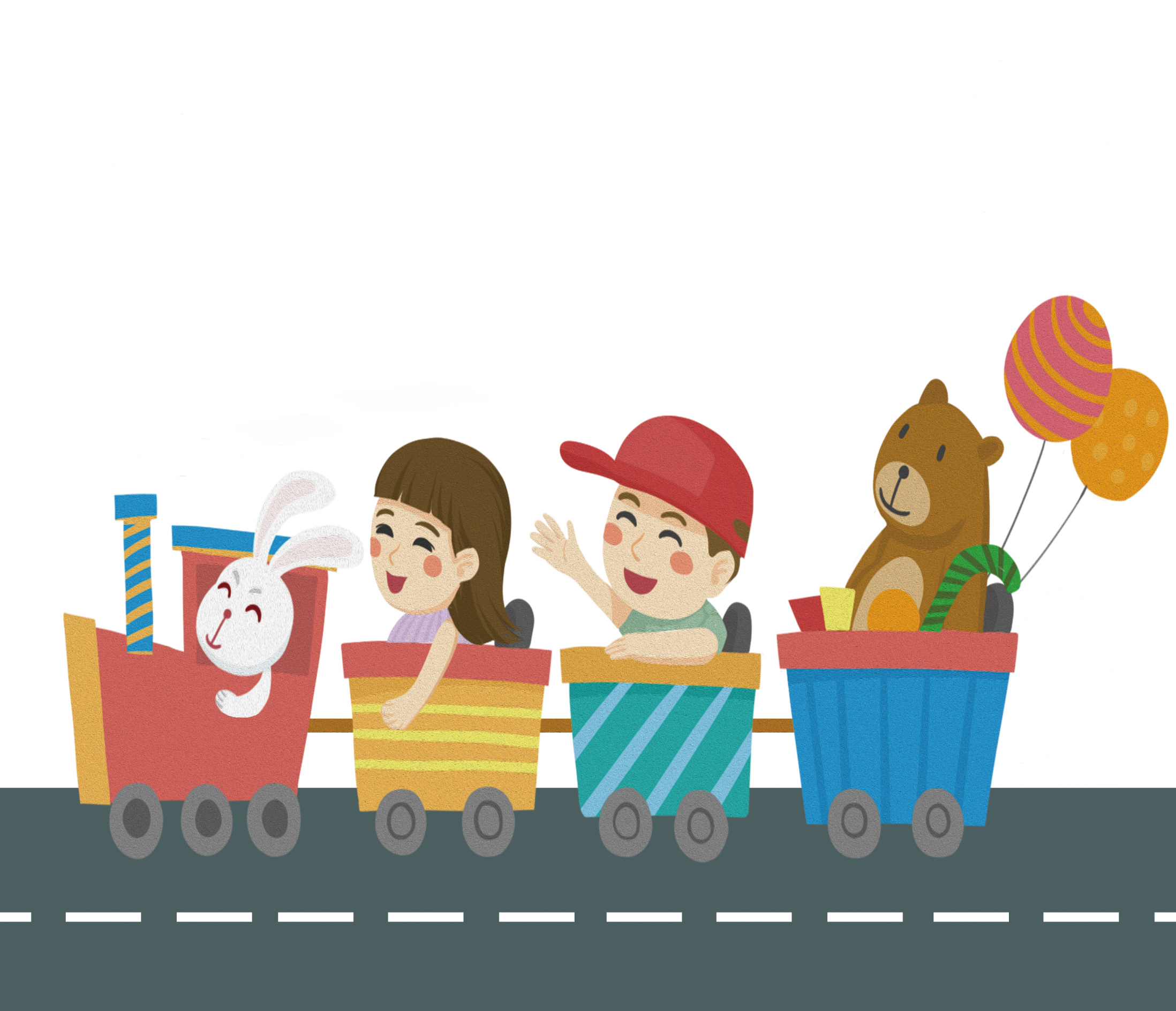 XIN CHÀO CÁC EM